Fig. 8. Distinct consequences of variants in noncoding sequences. A representation of the variation (or, for ...
Mol Biol Evol, Volume 20, Issue 9, September 2003, Pages 1377–1419, https://doi.org/10.1093/molbev/msg140
The content of this slide may be subject to copyright: please see the slide notes for details.
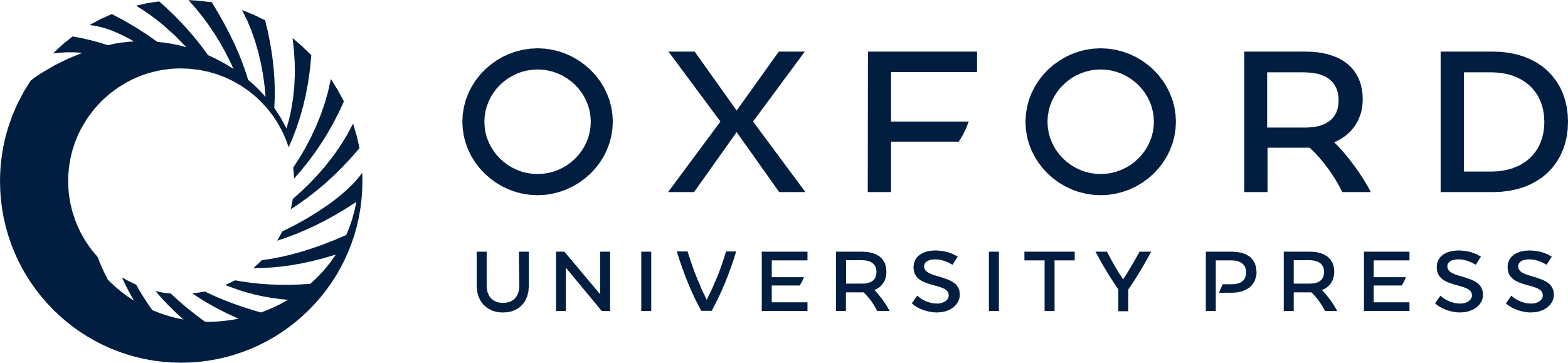 [Speaker Notes: Fig. 8. Distinct consequences of variants in noncoding sequences. A representation of the variation (or, for interspecies comparisons, fixed differences) in noncoding sequences near a locus. From the total pool of variation, some variants will lie within transcription factor binding sites; a fraction of these will alter protein-DNA interaction; some of these will affect transcription; a subset of these will affect organismal phenotype (anatomy, physiology, behavior, etc.); and some of these will have fitness consequences. These ratios and the kinds of variants that contribute to each are poorly understood for cis-regulatory regions


Unless provided in the caption above, the following copyright applies to the content of this slide: Society for Molecular Biology and Evolution]